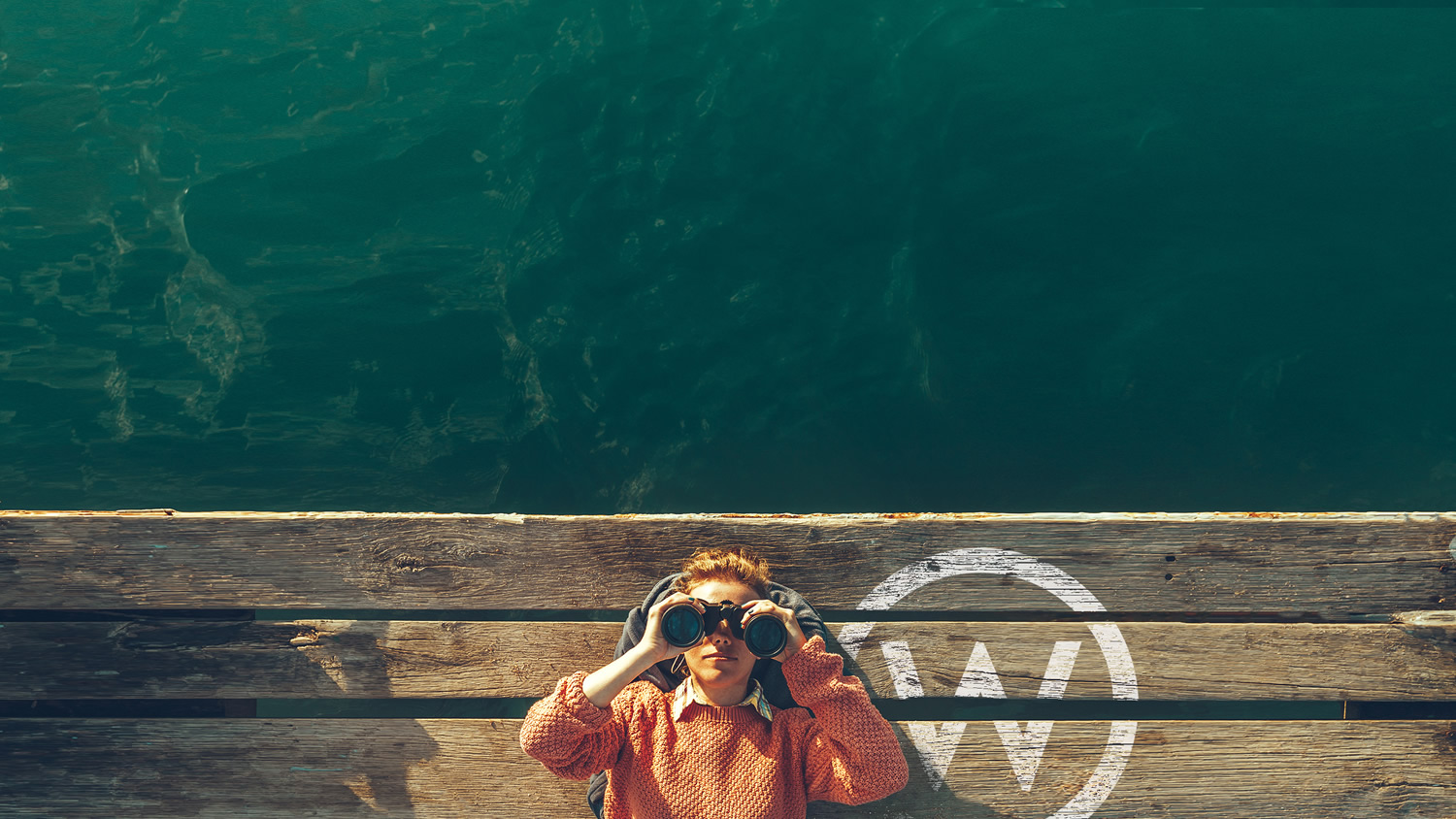 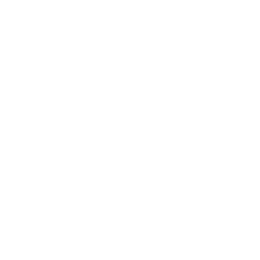 Presentation title here
Subtitle text here if you need it
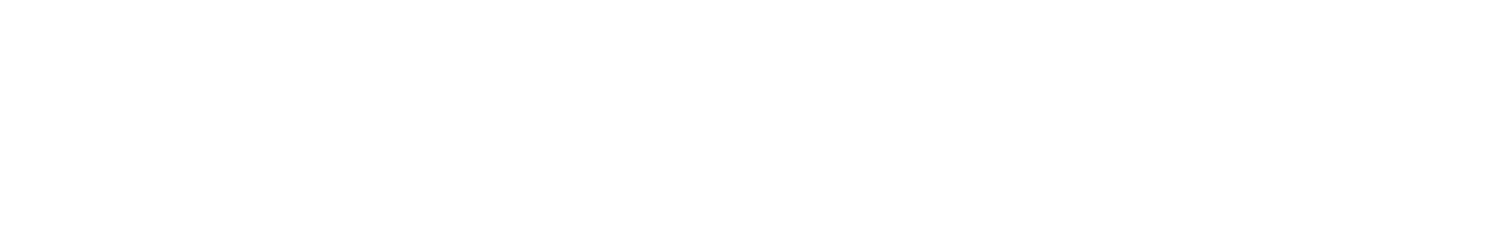 [Speaker Notes: Front cover (short title/intro ) – for the ‘sticks’, text and logo, use which colour suits your image best (choice of white, black or grey)]
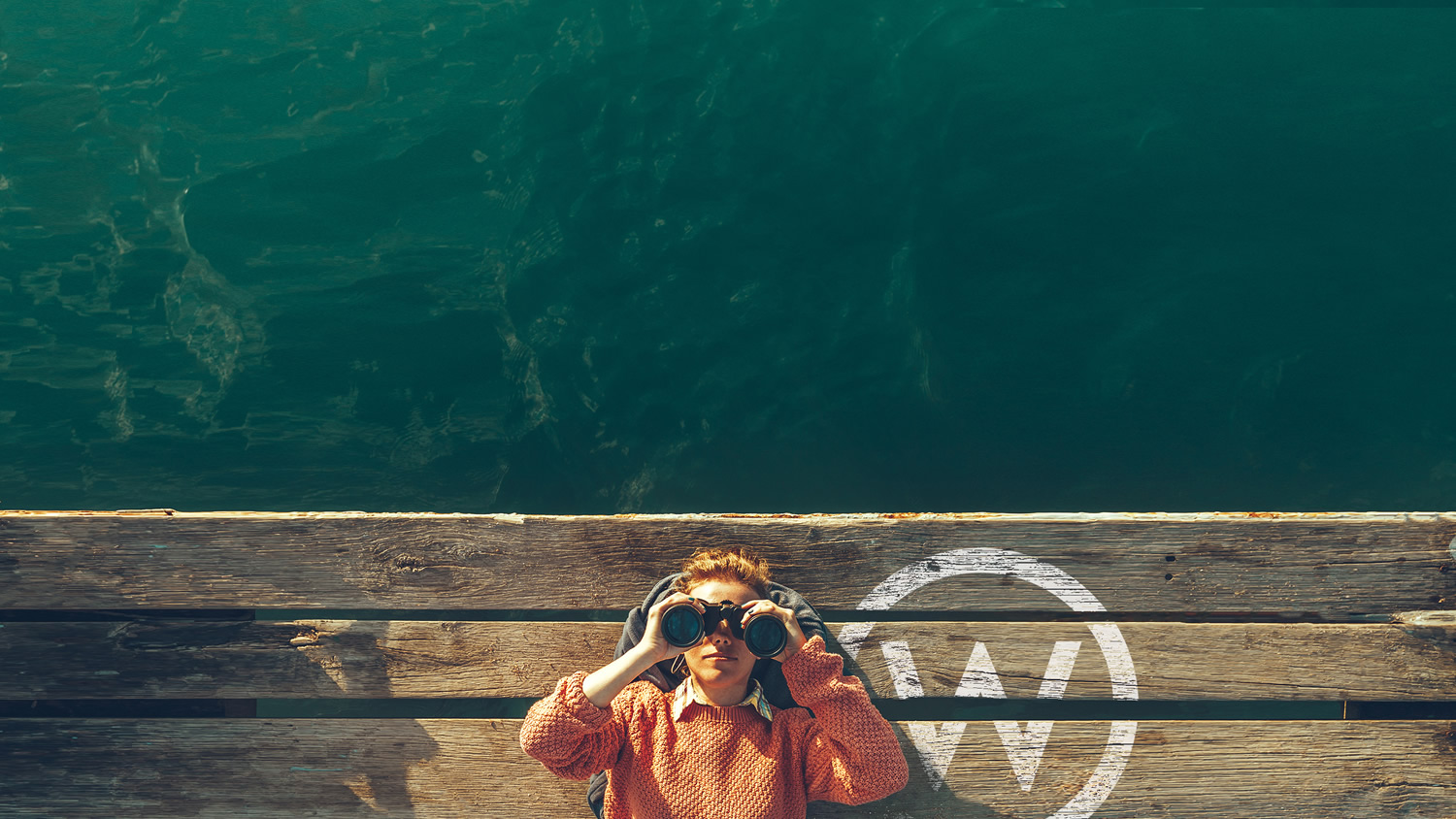 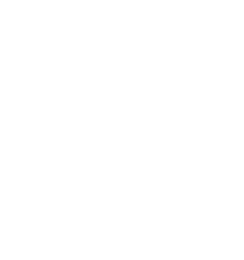 Presentation title here
Subtitle text here if you need it
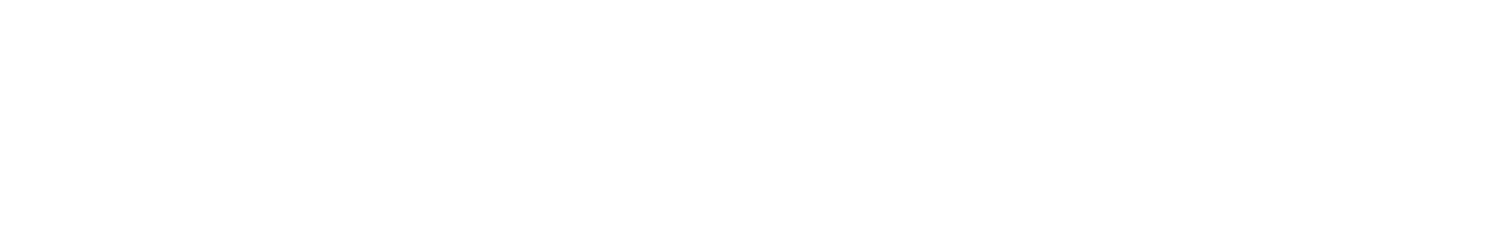 [Speaker Notes: Front cover (short title/intro ) – for the ‘sticks’, text and logo, use which colour suits your image best (choice of white, black or grey)]
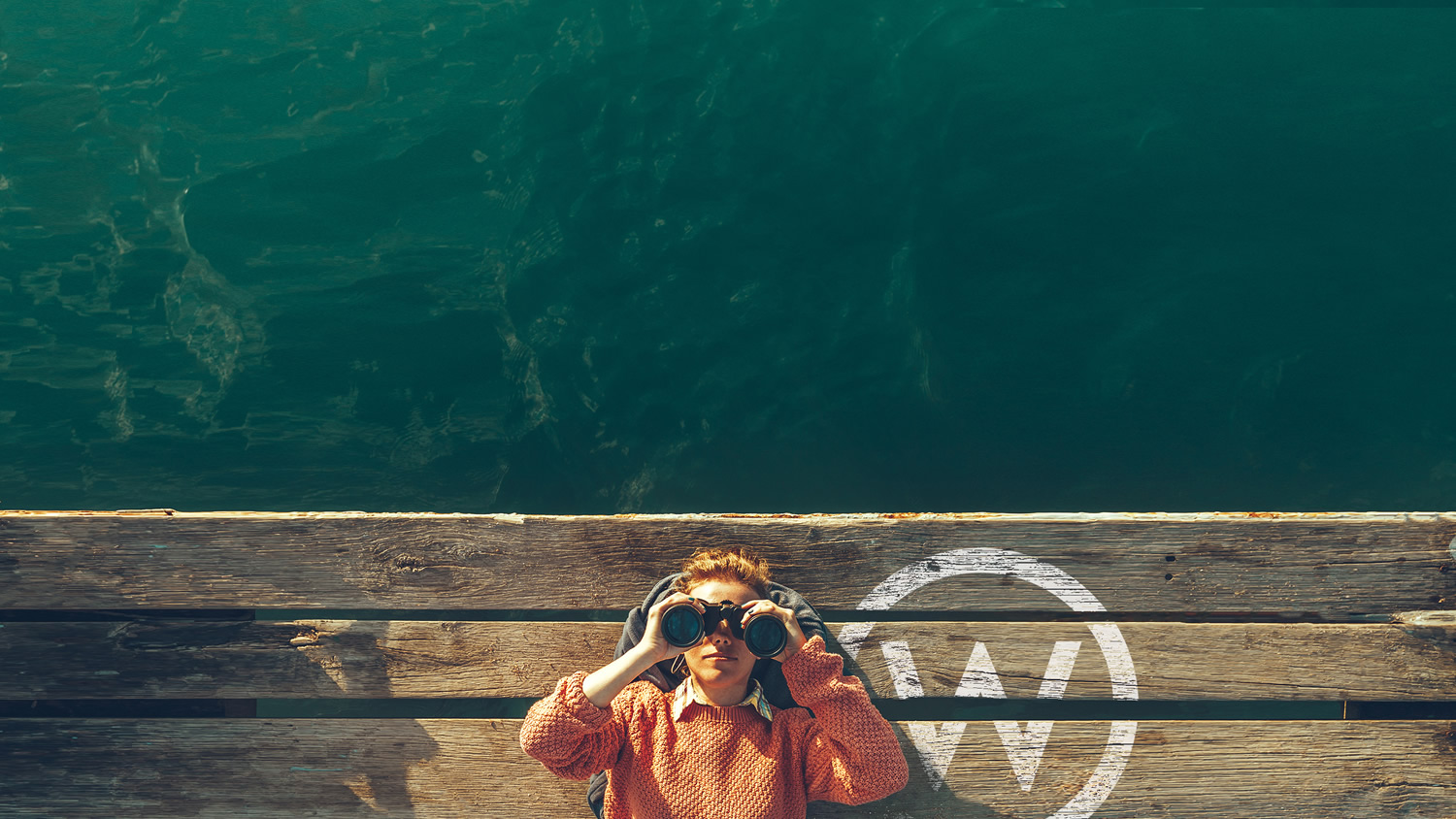 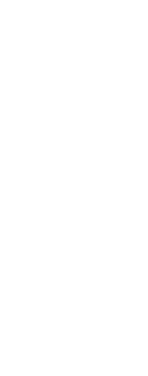 Presentation title here
Subtitle text here if you need it
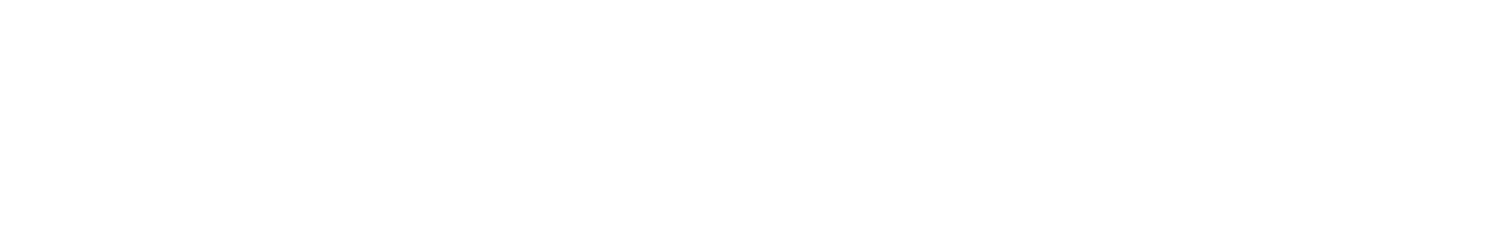 [Speaker Notes: Front cover (short title/intro ) – for the ‘sticks’, text and logo, use which colour suits your image best (choice of white, black or grey)]
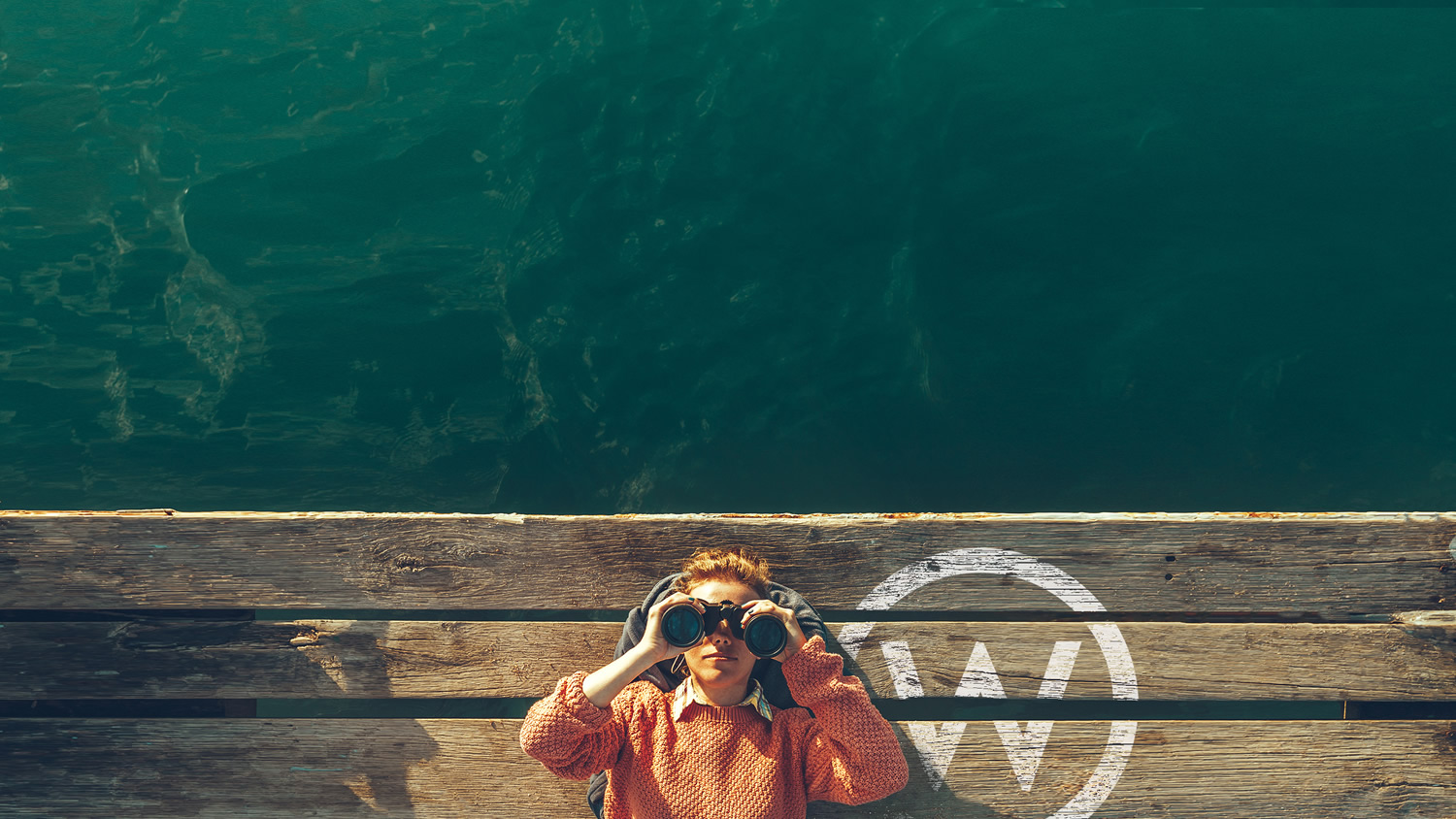 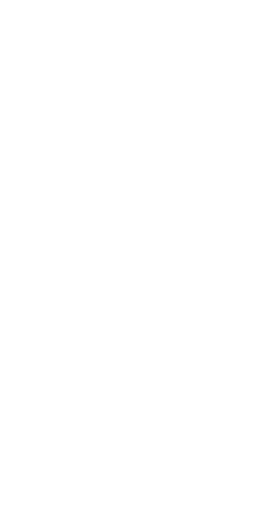 Presentation title here
Subtitle text here if you need it
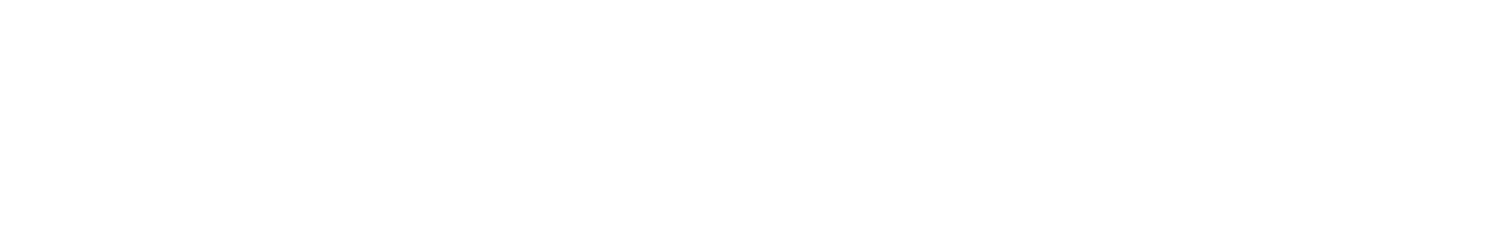 [Speaker Notes: Front cover (short title/intro ) – for the ‘sticks’, text and logo, use which colour suits your image best (choice of white, black or grey)]
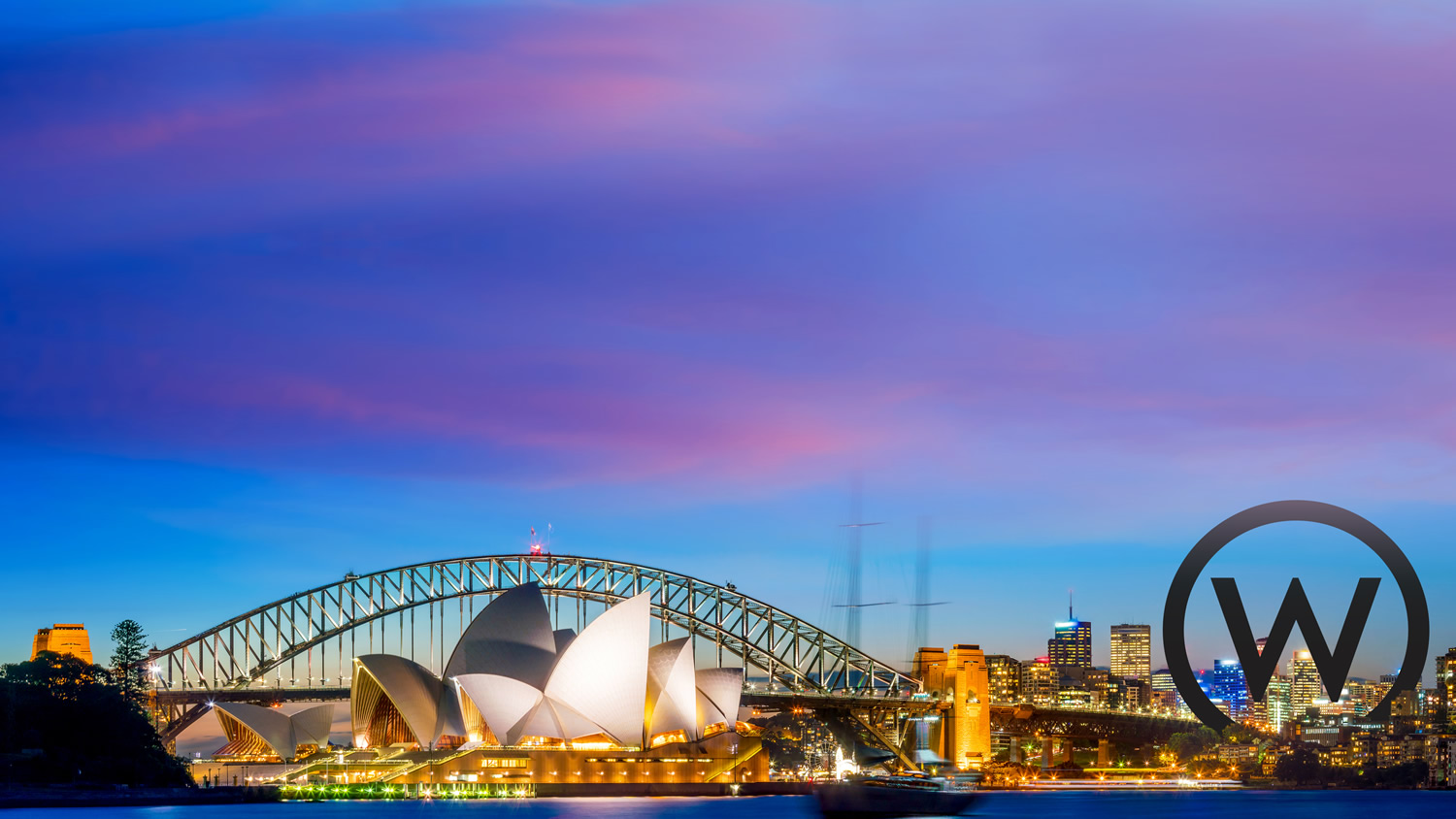 How to identify and seize growth opportunities in international markets in 2021
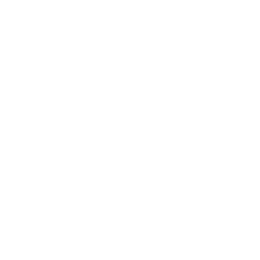 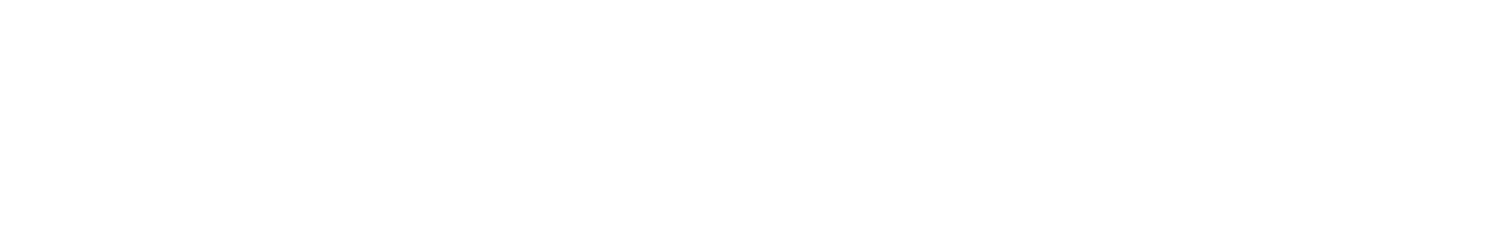 [Speaker Notes: Front cover – LONG title version – for the ‘sticks’, text and logo, use which colour suits your image best (choice of white, black or grey)]
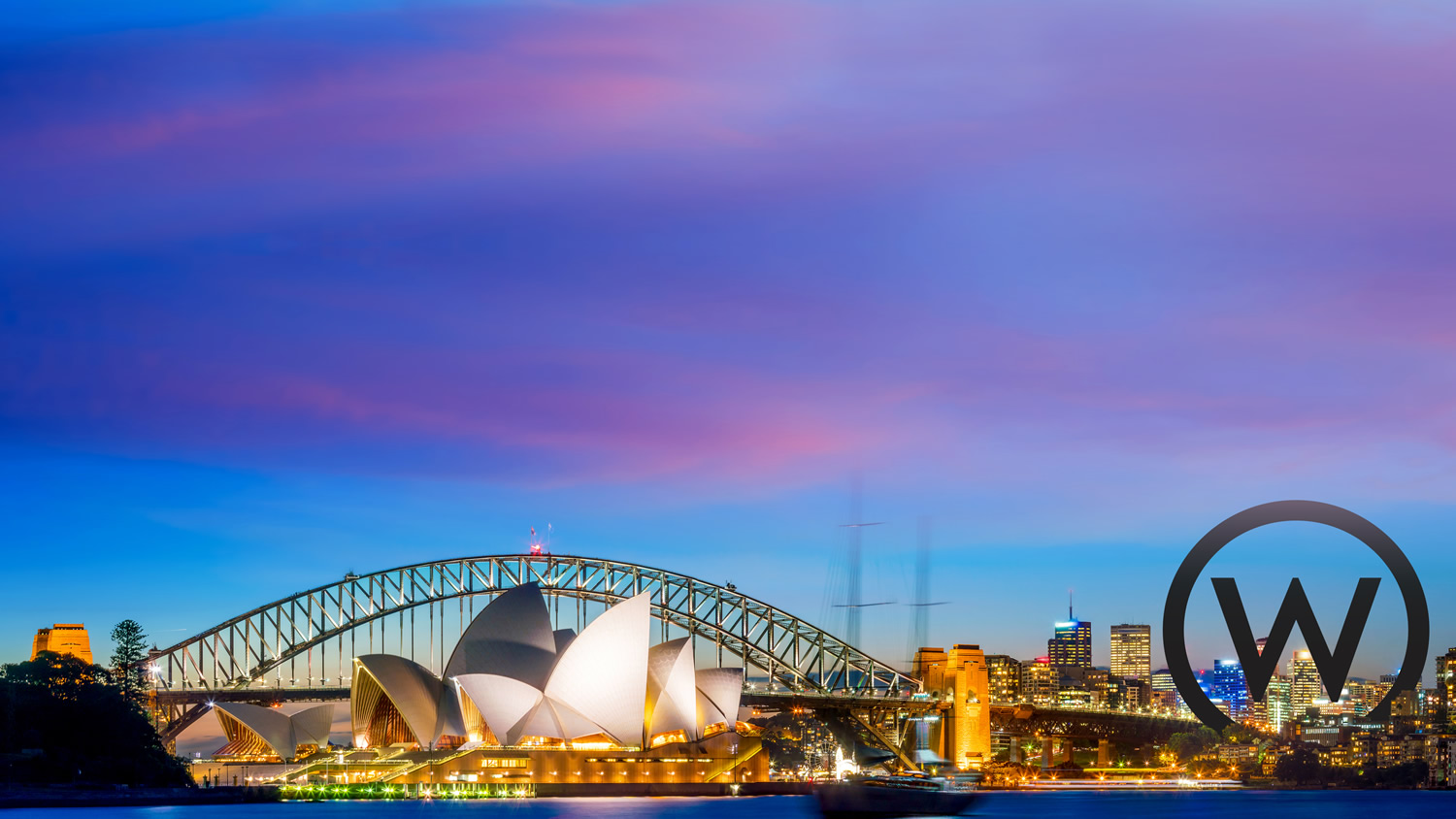 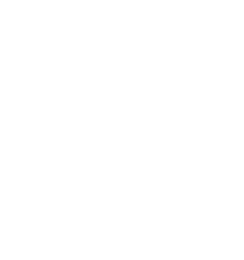 How to identify and seize growth opportunities in international markets in 2021
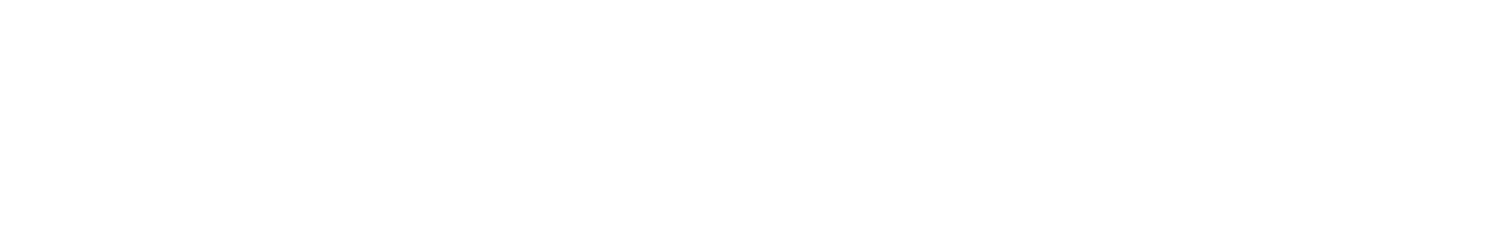 [Speaker Notes: Front cover – LONG title version – for the ‘sticks’, text and logo, use which colour suits your image best (choice of white, black or grey)]
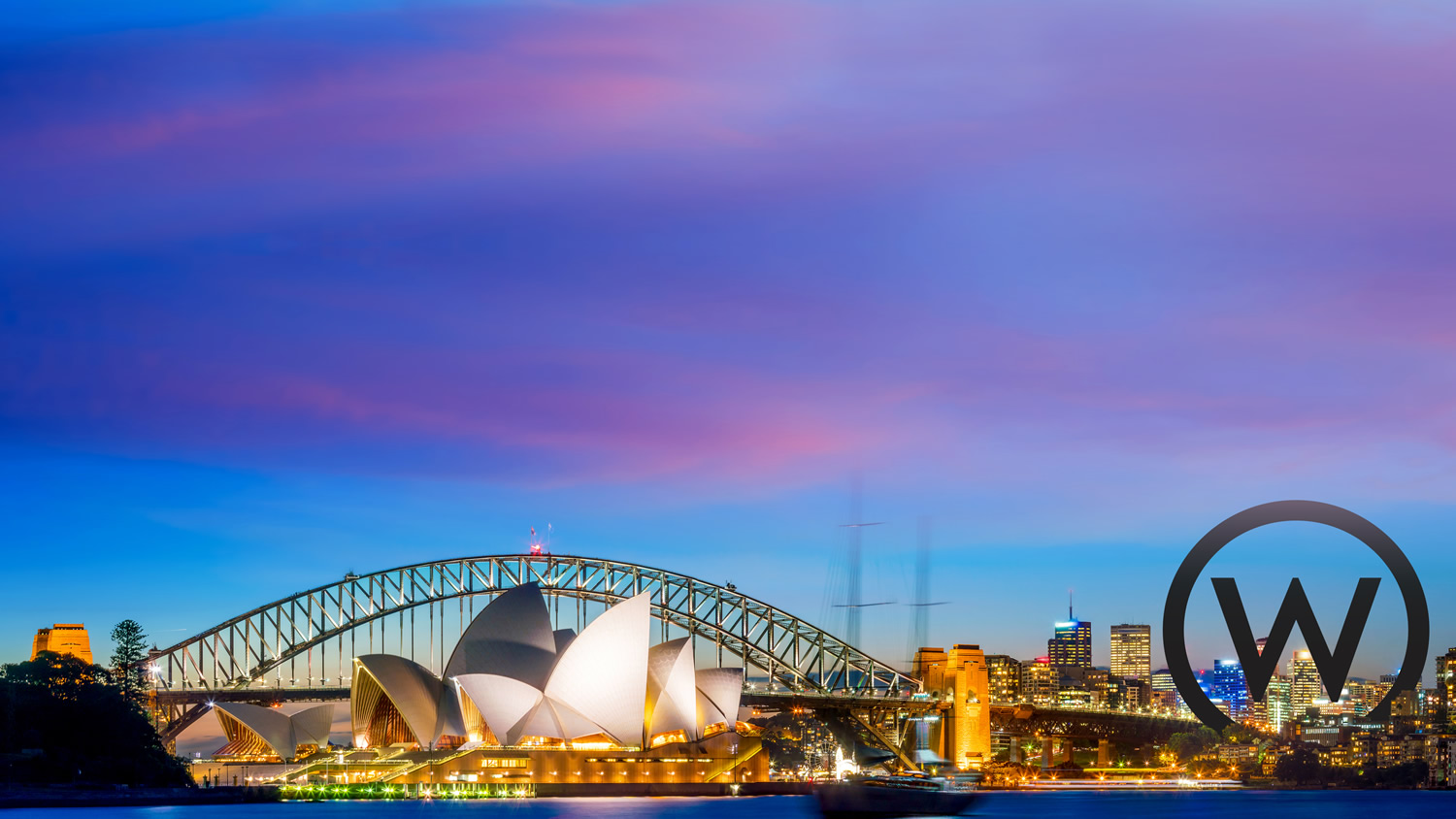 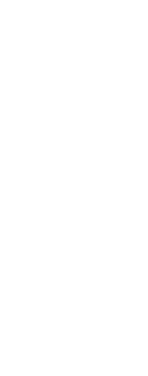 How to identify and seize growth opportunities in international markets in 2021
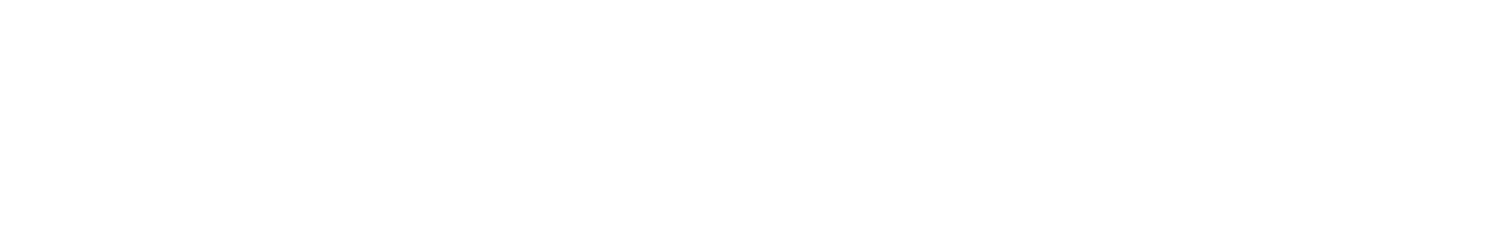 [Speaker Notes: Front cover – LONG title version – for the ‘sticks’, text and logo, use which colour suits your image best (choice of white, black or grey)]
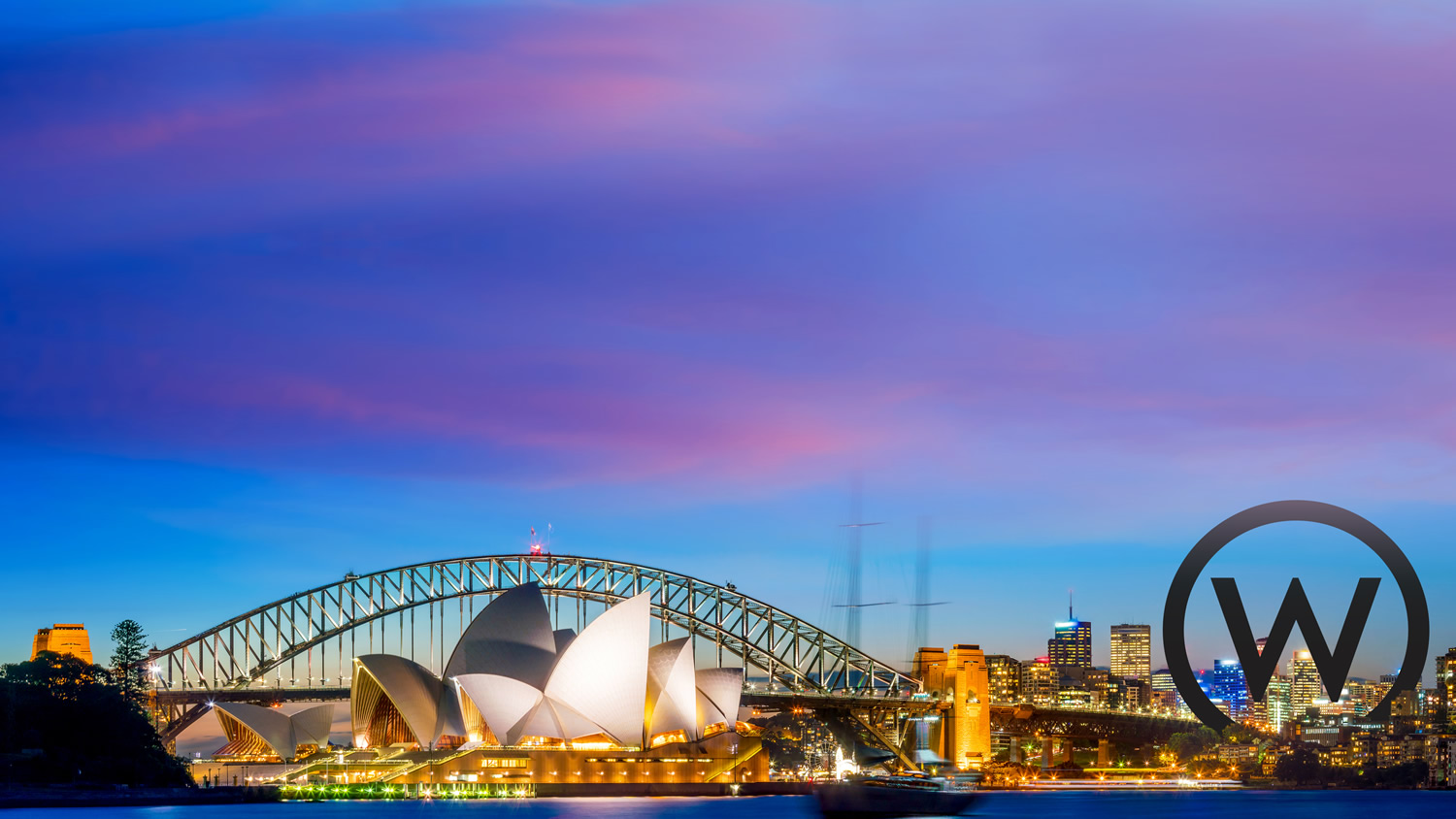 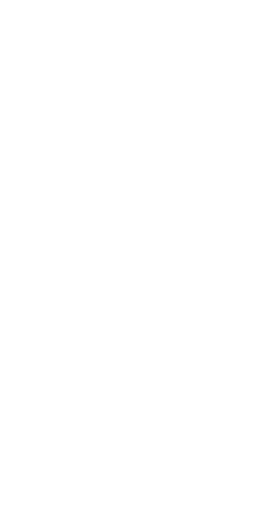 How to identify and seize growth opportunities in international markets in 2021
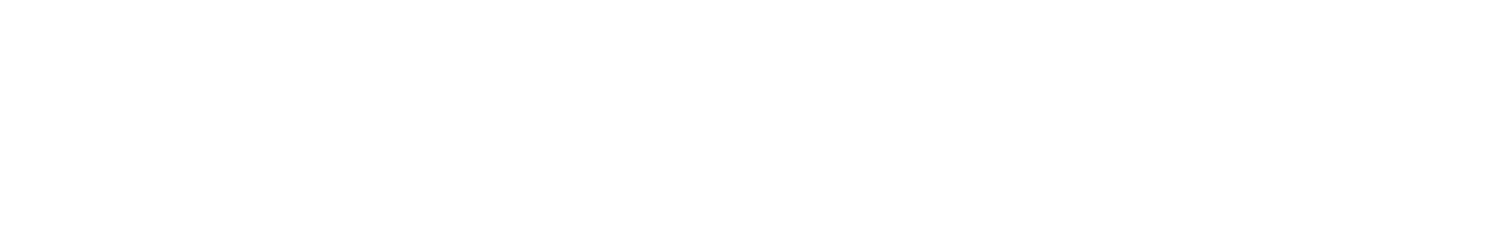 [Speaker Notes: Front cover – LONG title version – for the ‘sticks’, text and logo, use which colour suits your image best (choice of white, black or grey)]
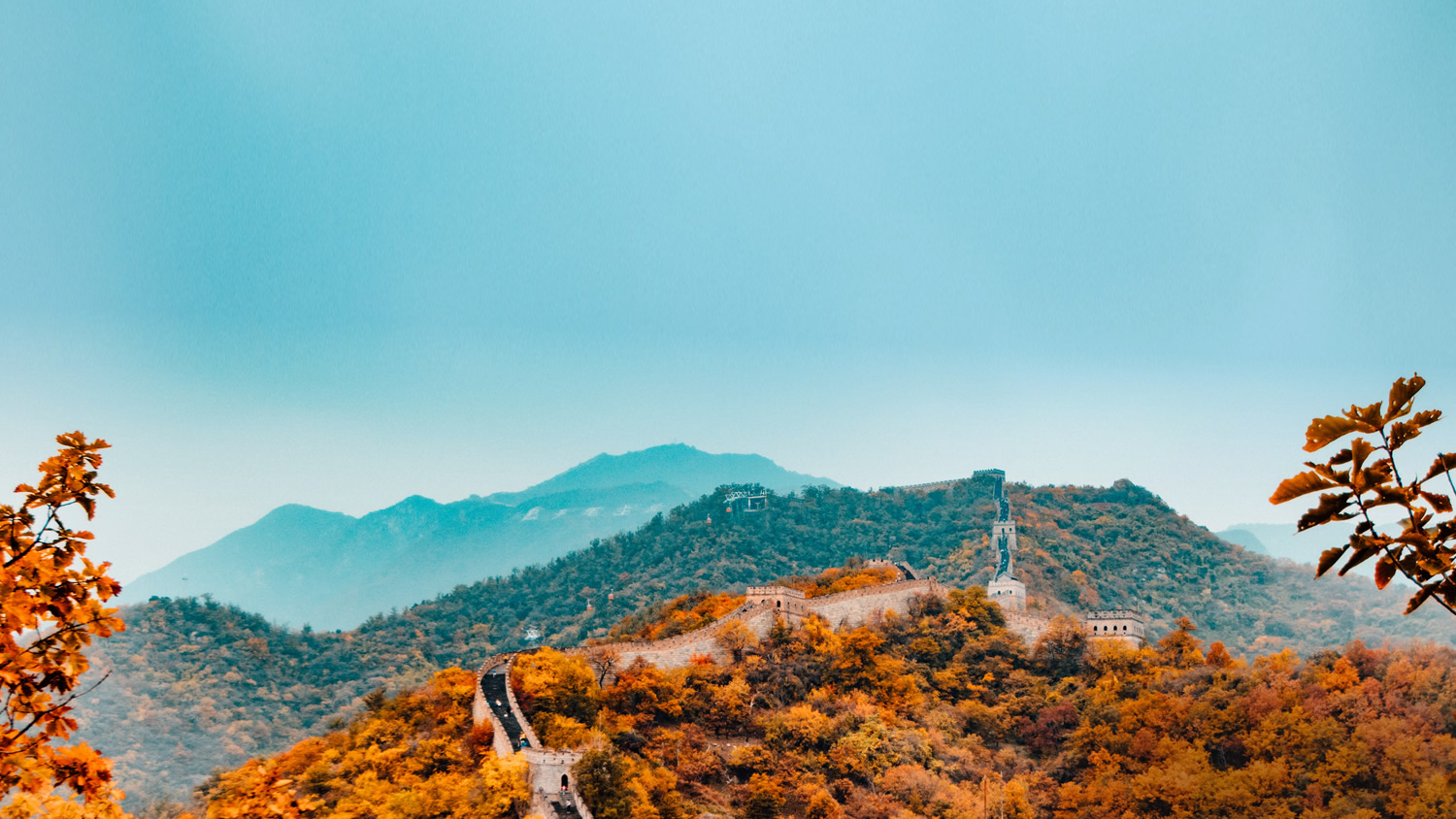 The challenges of opening accounts with platforms in China
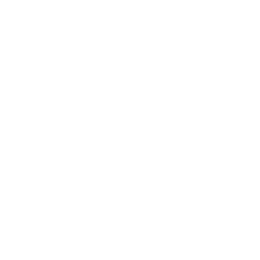 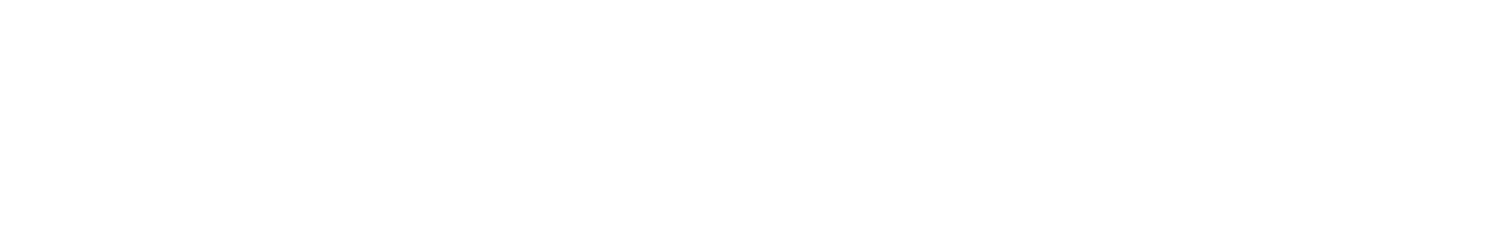 [Speaker Notes: Front cover – LONG title version – for the ‘sticks’, text and logo, use which colour suits your image best (choice of white, black or grey)]
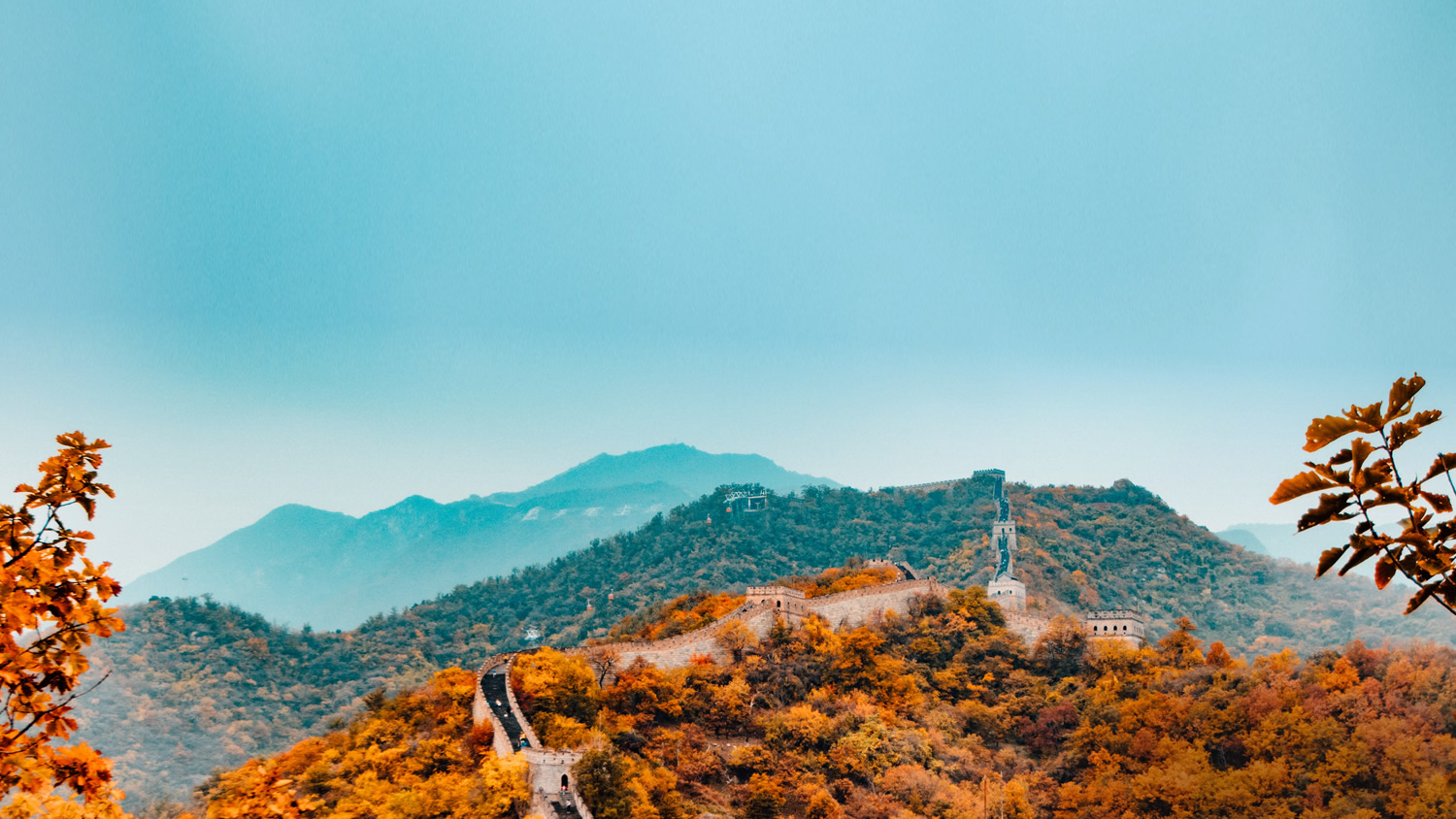 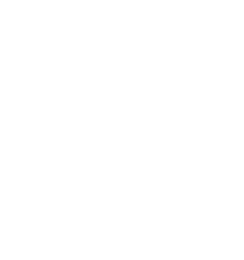 The challenges of opening accounts with platforms in China
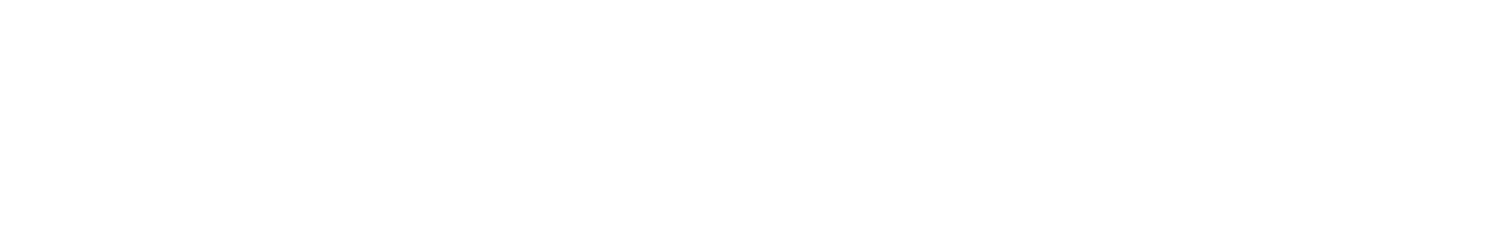 [Speaker Notes: Front cover – LONG title version – for the ‘sticks’, text and logo, use which colour suits your image best (choice of white, black or grey)]
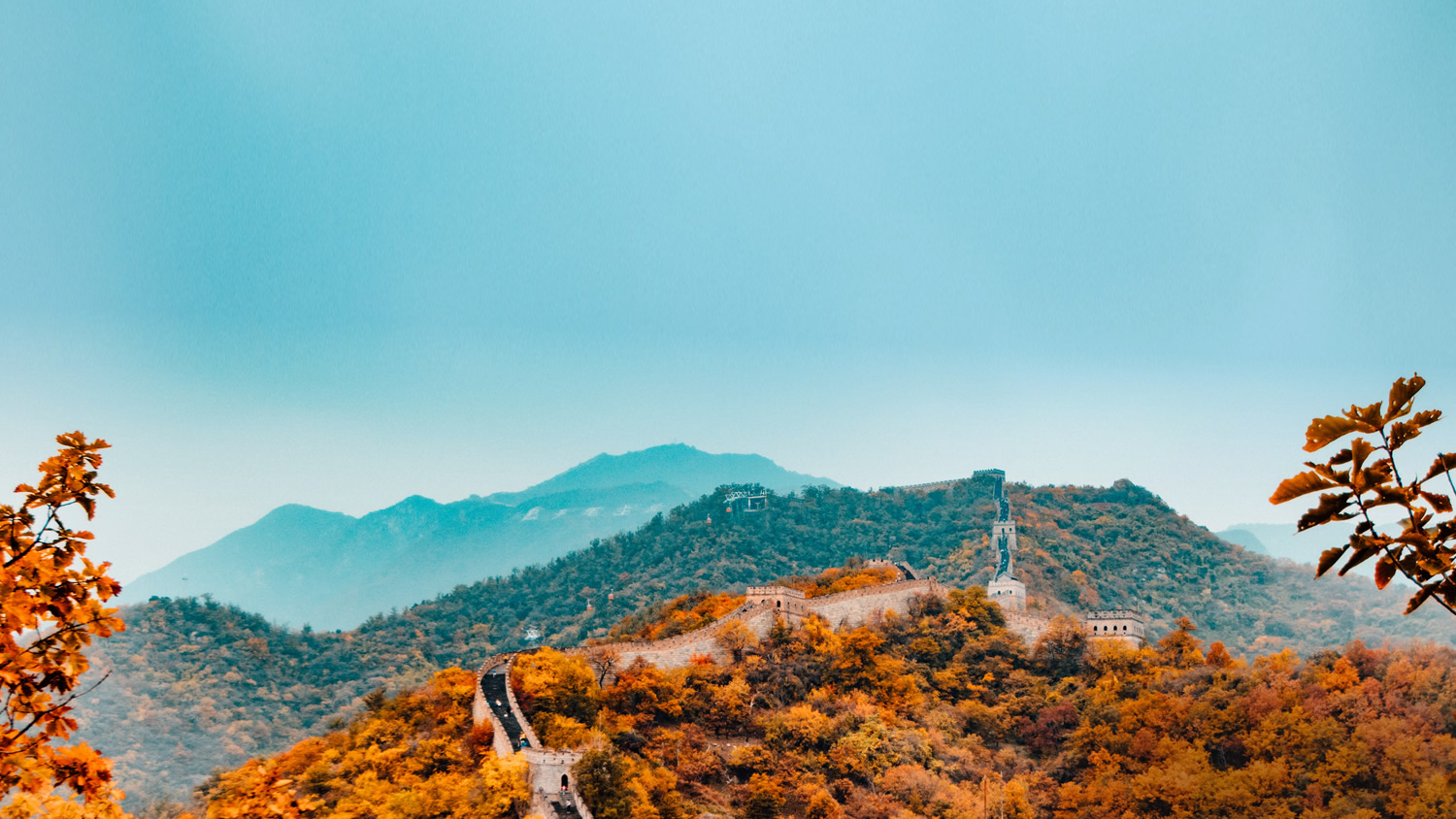 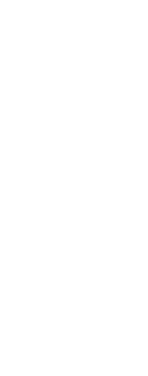 The challenges of opening accounts with platforms in China
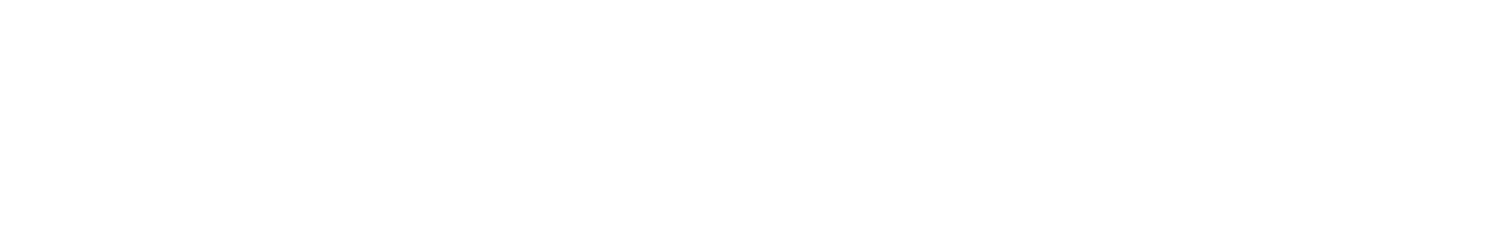 [Speaker Notes: Front cover – LONG title version – for the ‘sticks’, text and logo, use which colour suits your image best (choice of white, black or grey)]
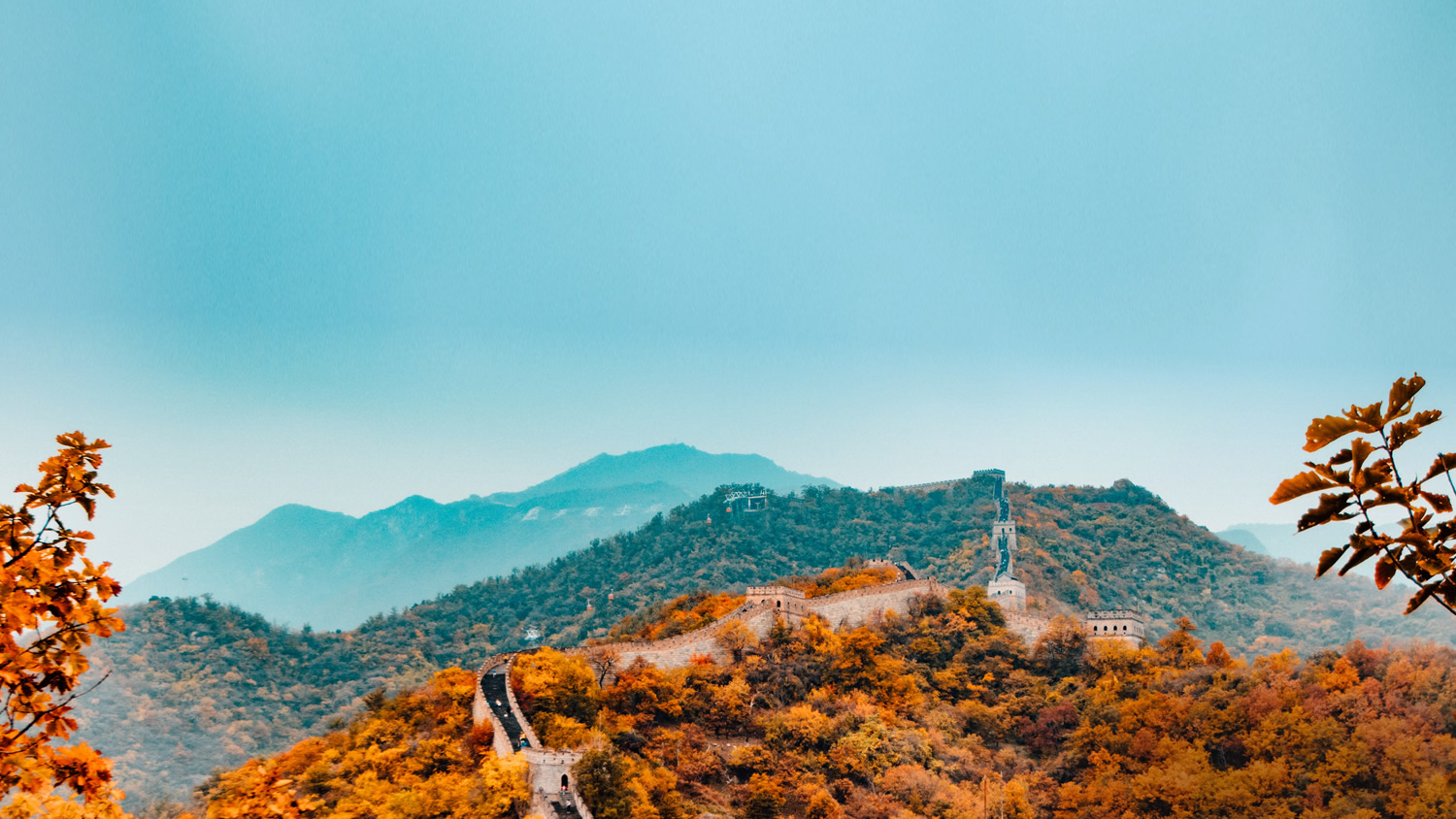 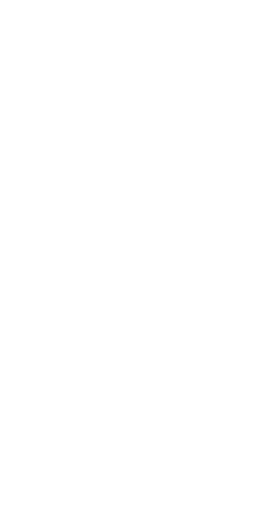 The challenges of opening accounts with platforms in China
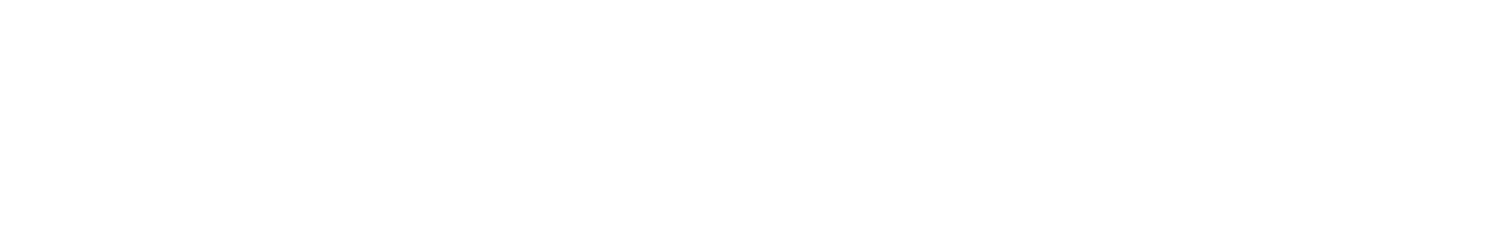 [Speaker Notes: Front cover – LONG title version – for the ‘sticks’, text and logo, use which colour suits your image best (choice of white, black or grey)]
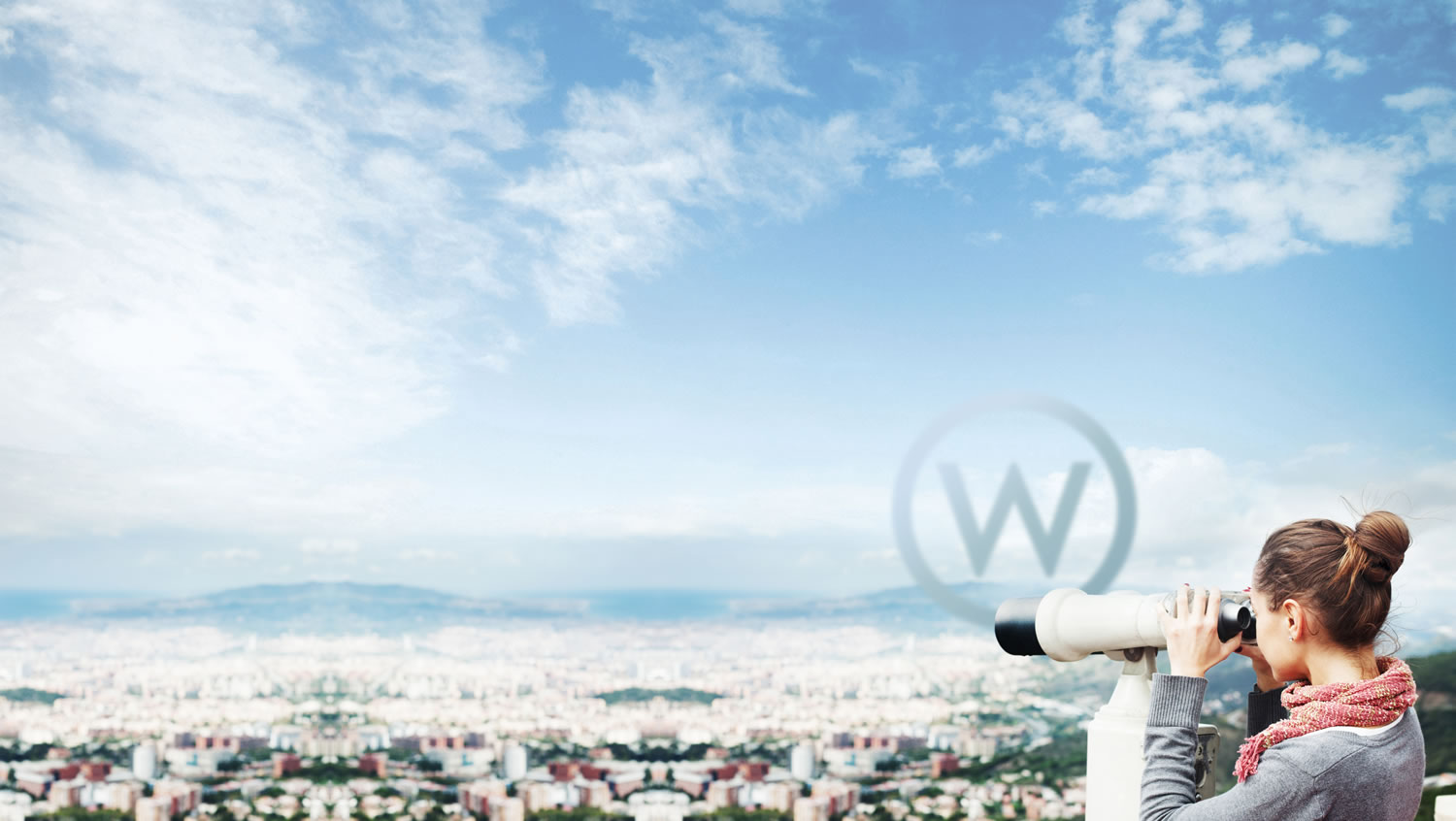 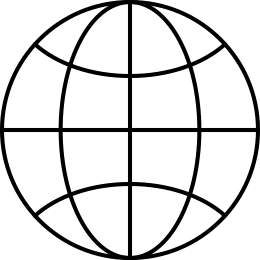 Presentation title here
Subtitle text here if you need it
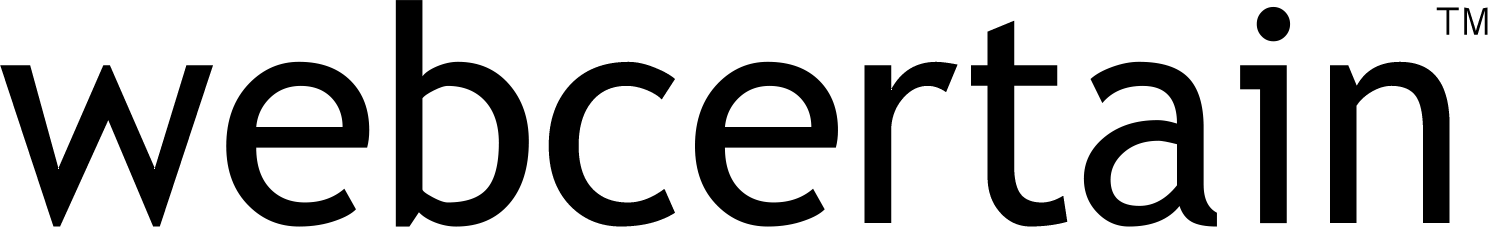 [Speaker Notes: Front cover – for the ‘sticks’, text and logo, use which colour suits your image best (choice of white, black or grey)]
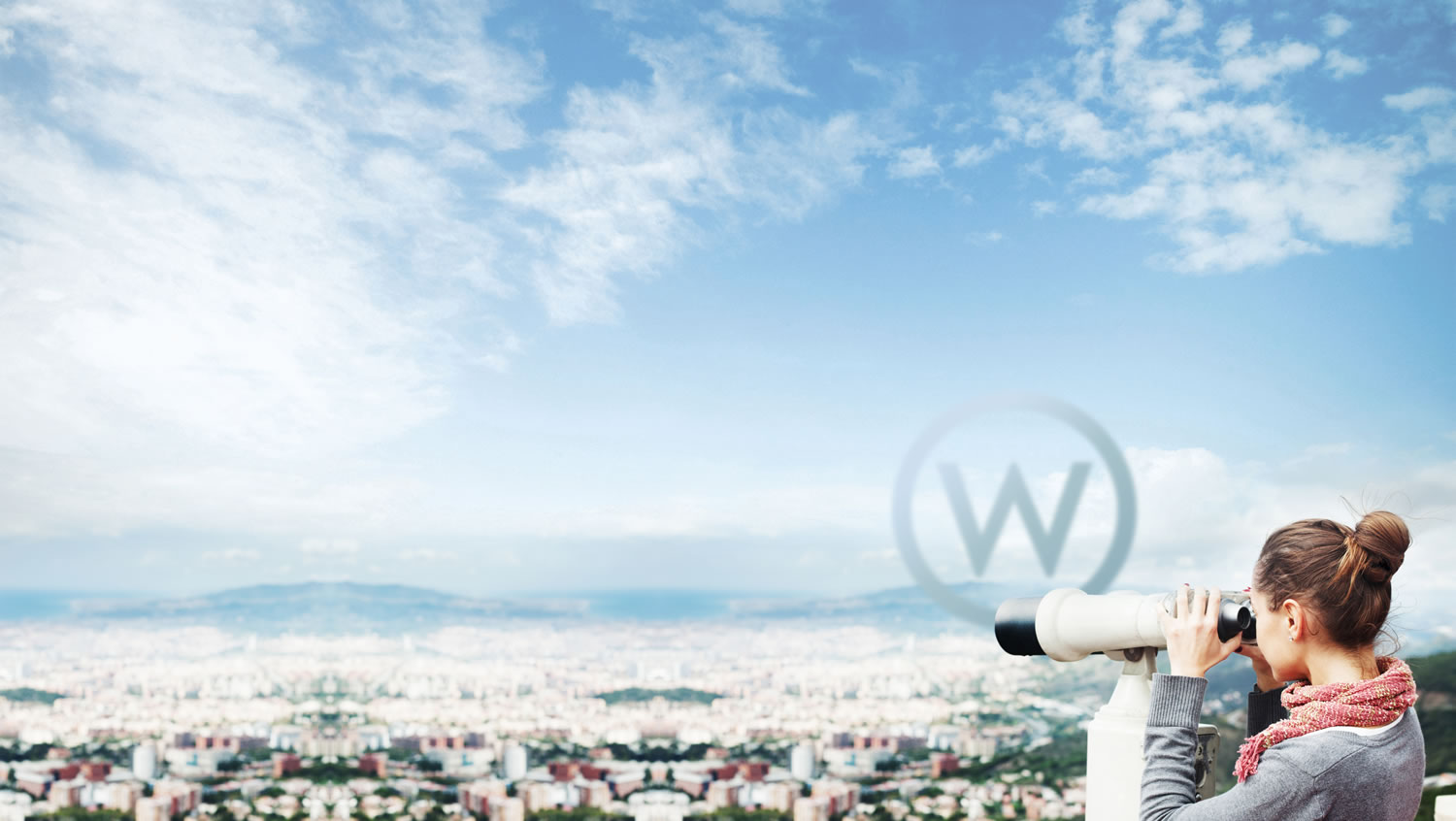 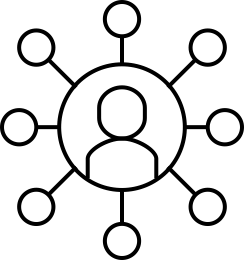 Presentation title here
Subtitle text here if you need it
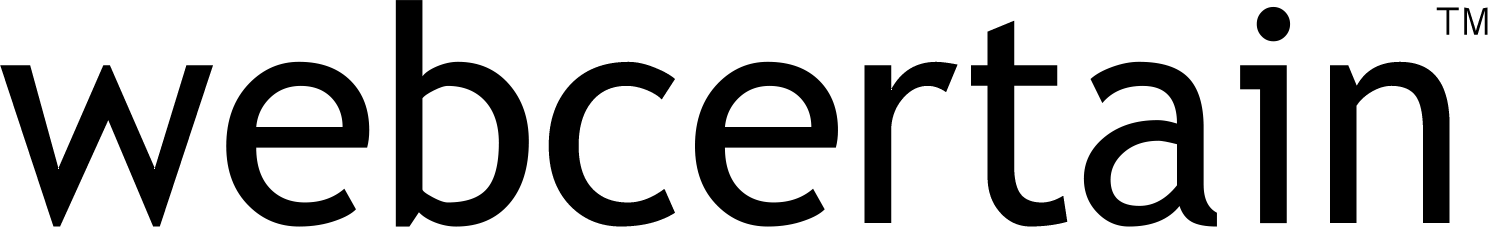 [Speaker Notes: Front cover – for the ‘sticks’, text and logo, use which colour suits your image best (choice of white, black or grey)]
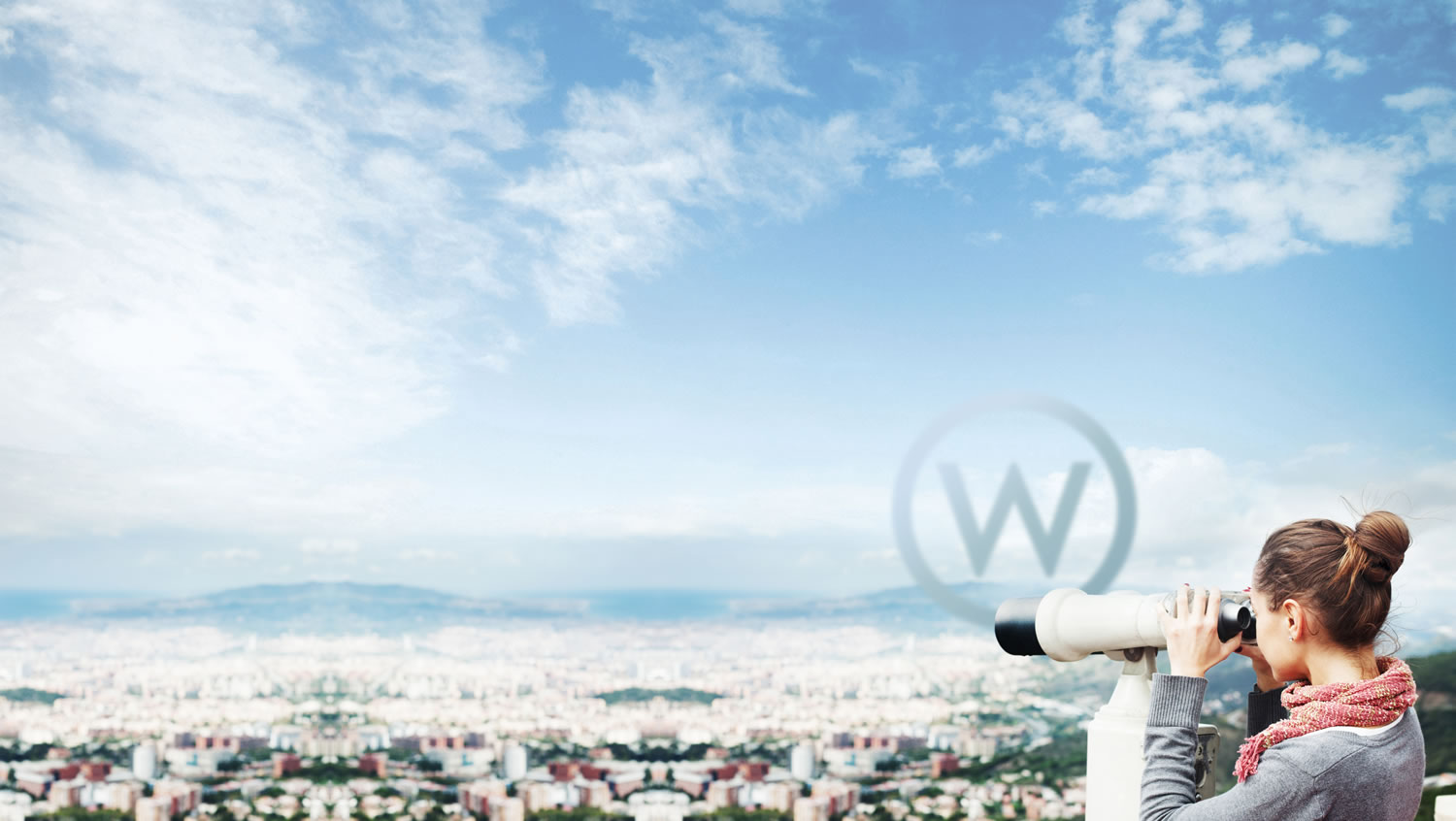 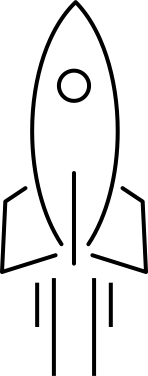 Presentation title here
Subtitle text here if you need it
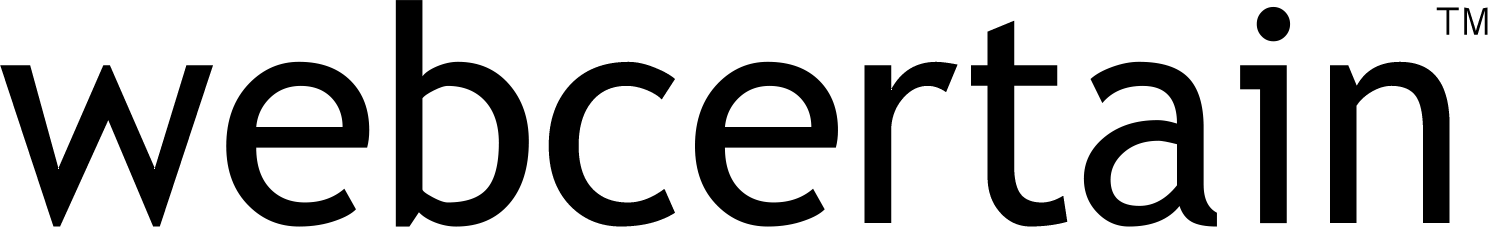 [Speaker Notes: Front cover – for the ‘sticks’, text and logo, use which colour suits your image best (choice of white, black or grey)]
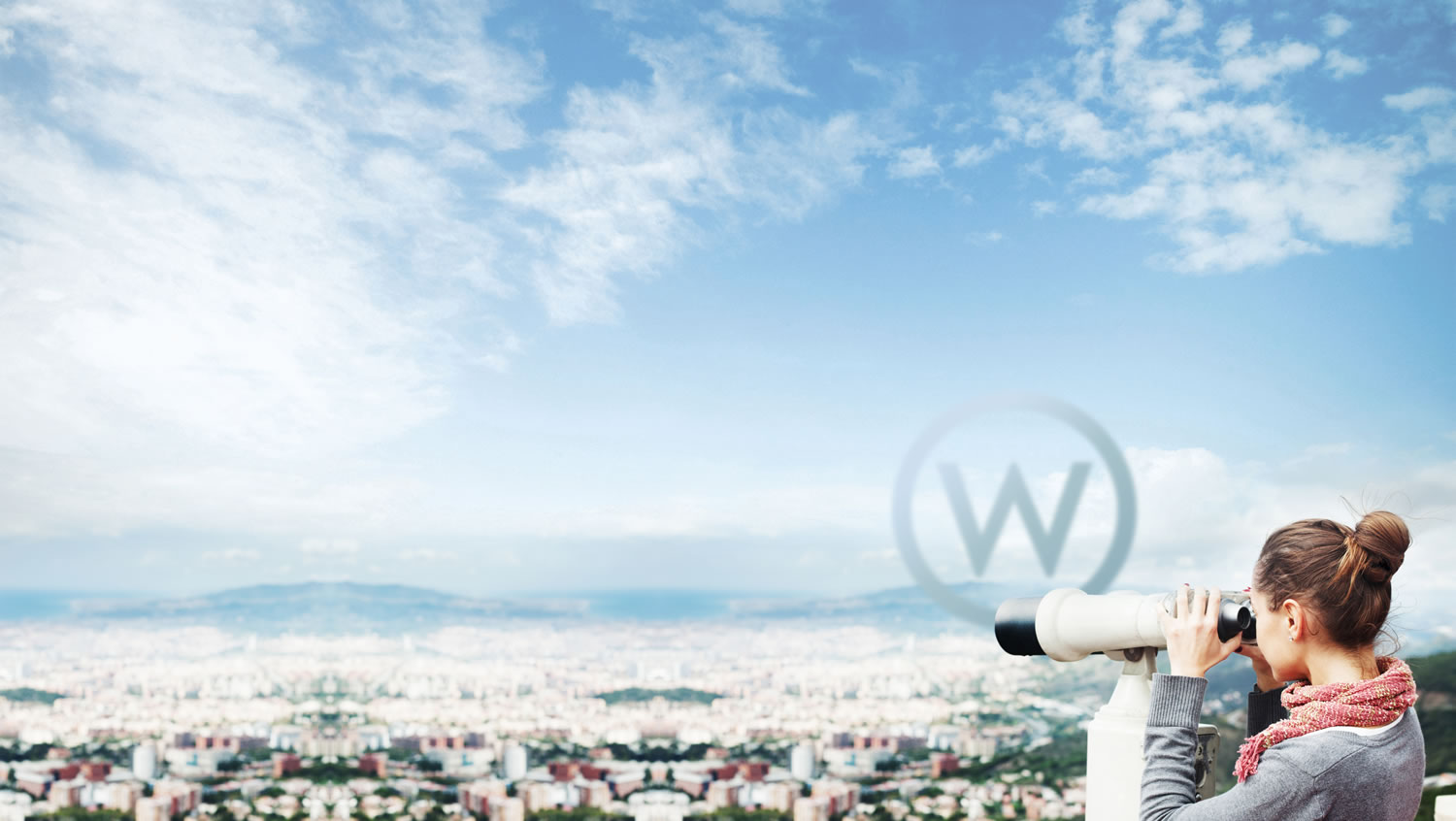 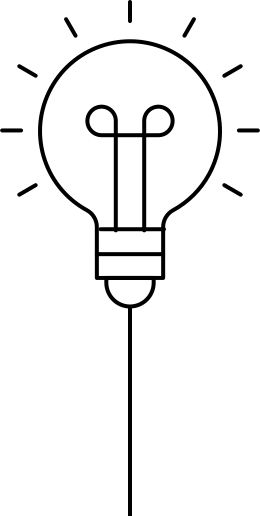 Presentation title here
Subtitle text here if you need it
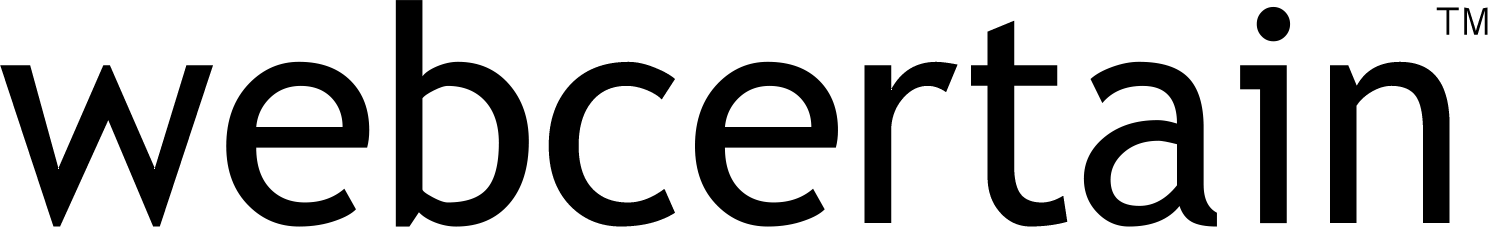 [Speaker Notes: Front cover – for the ‘sticks’, text and logo, use which colour suits your image best (choice of white, black or grey)]
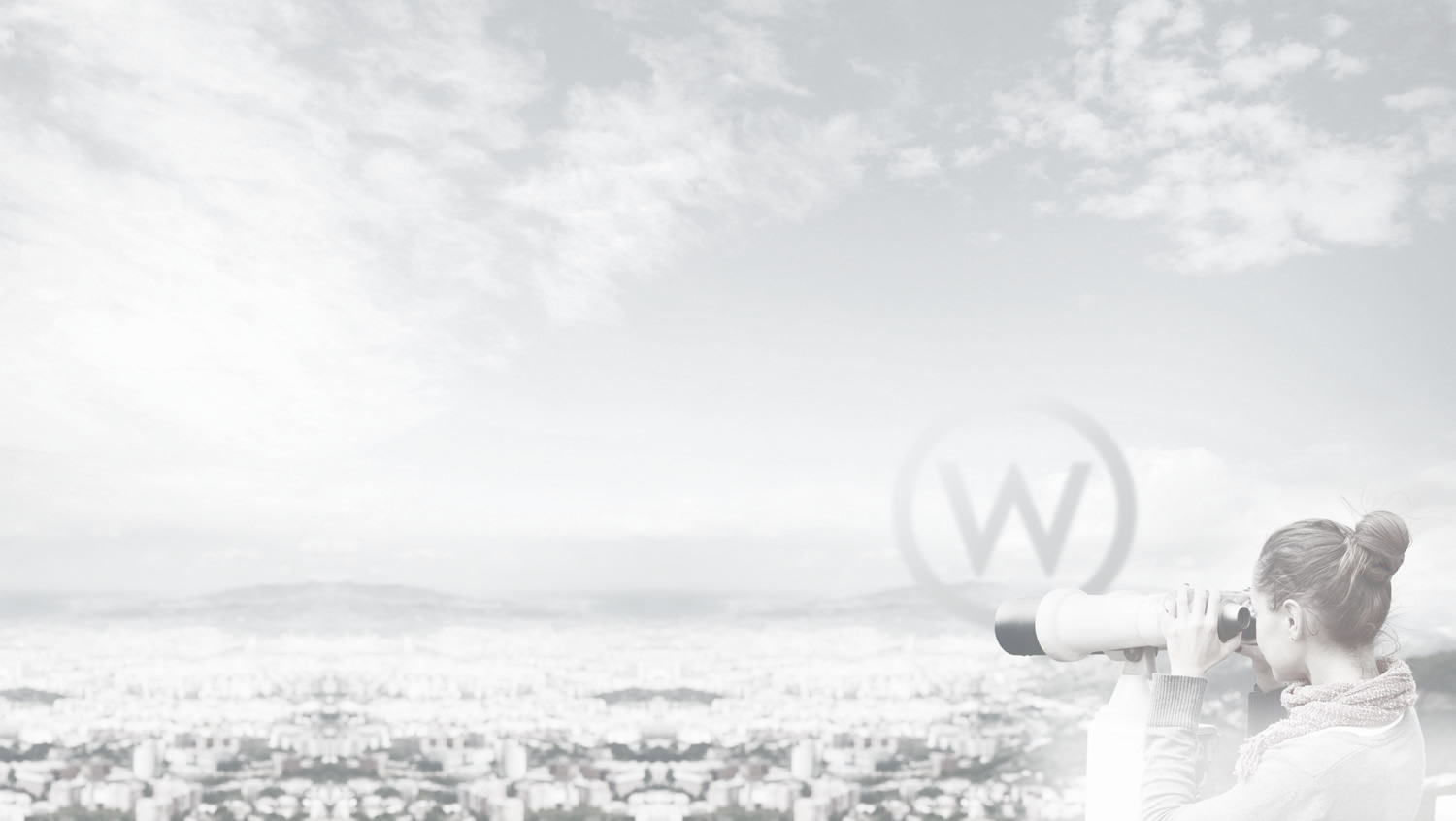 How to identify and seize growth opportunities in international markets in 2021
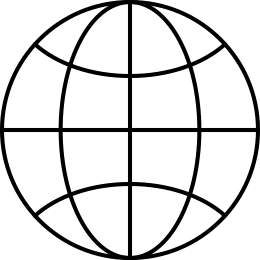 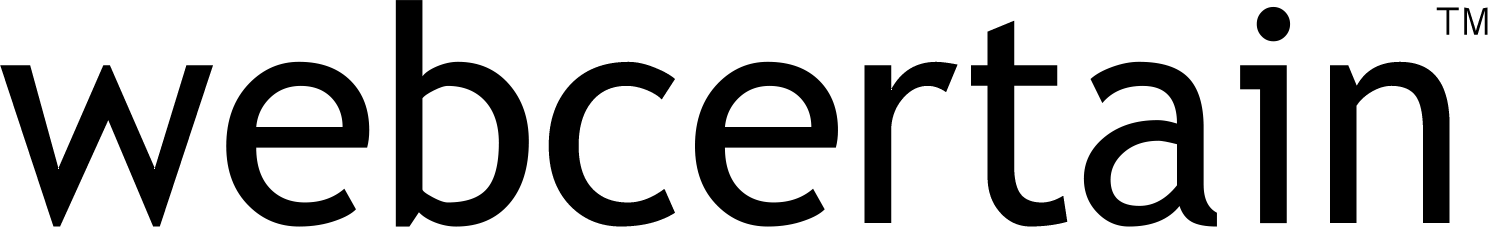 [Speaker Notes: Front cover – LONG title version – for the ‘sticks’, text and logo, use which colour suits your image best (choice of white, black or grey)]
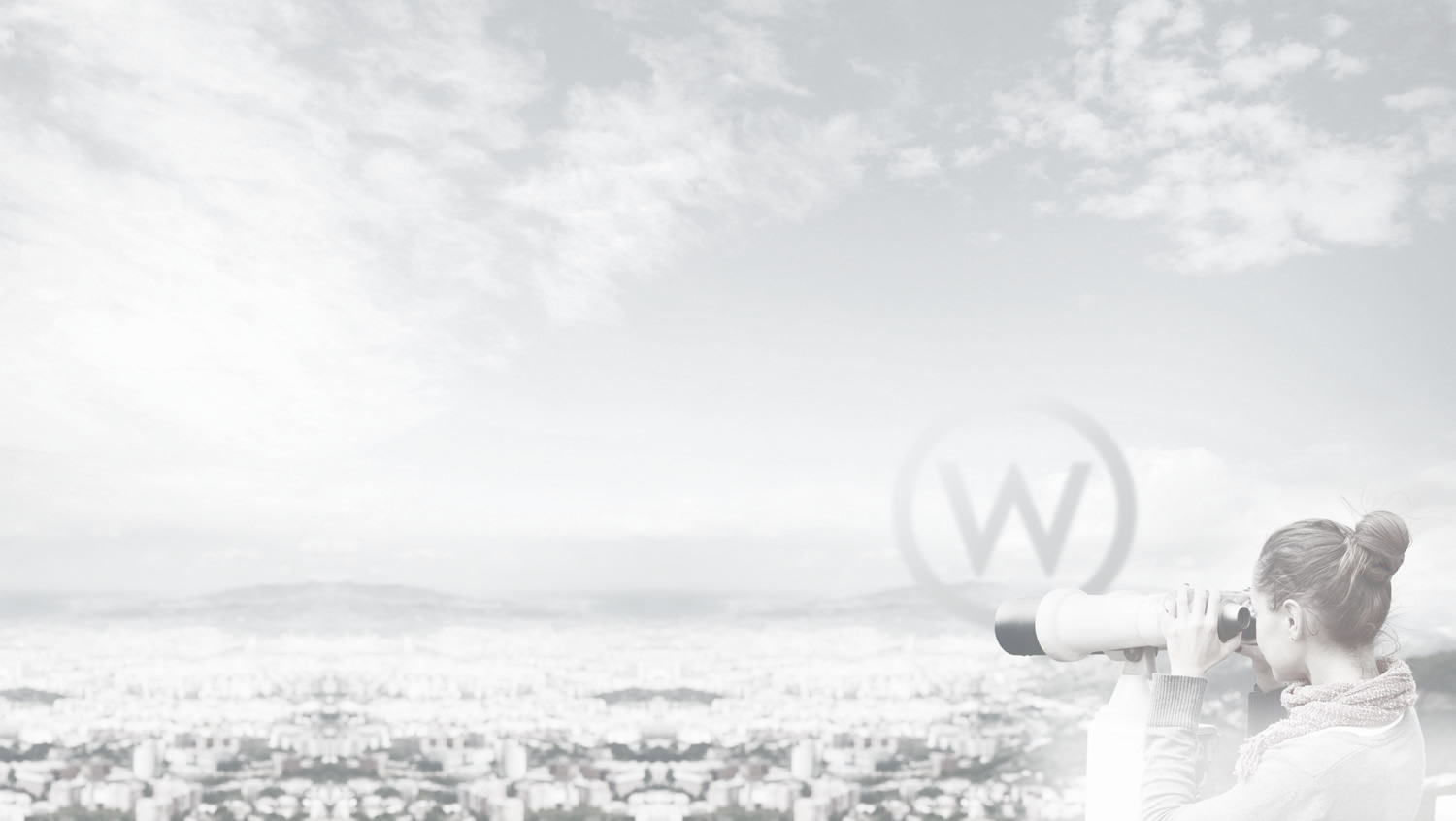 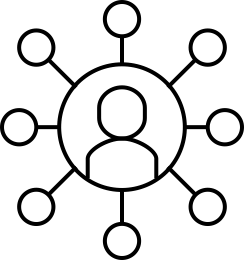 How to identify and seize growth opportunities in international markets in 2021
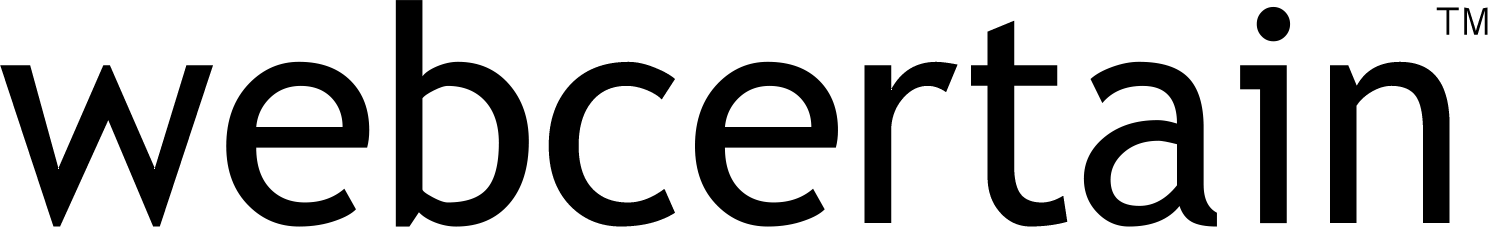 [Speaker Notes: Front cover – LONG title version – for the ‘sticks’, text and logo, use which colour suits your image best (choice of white, black or grey)]
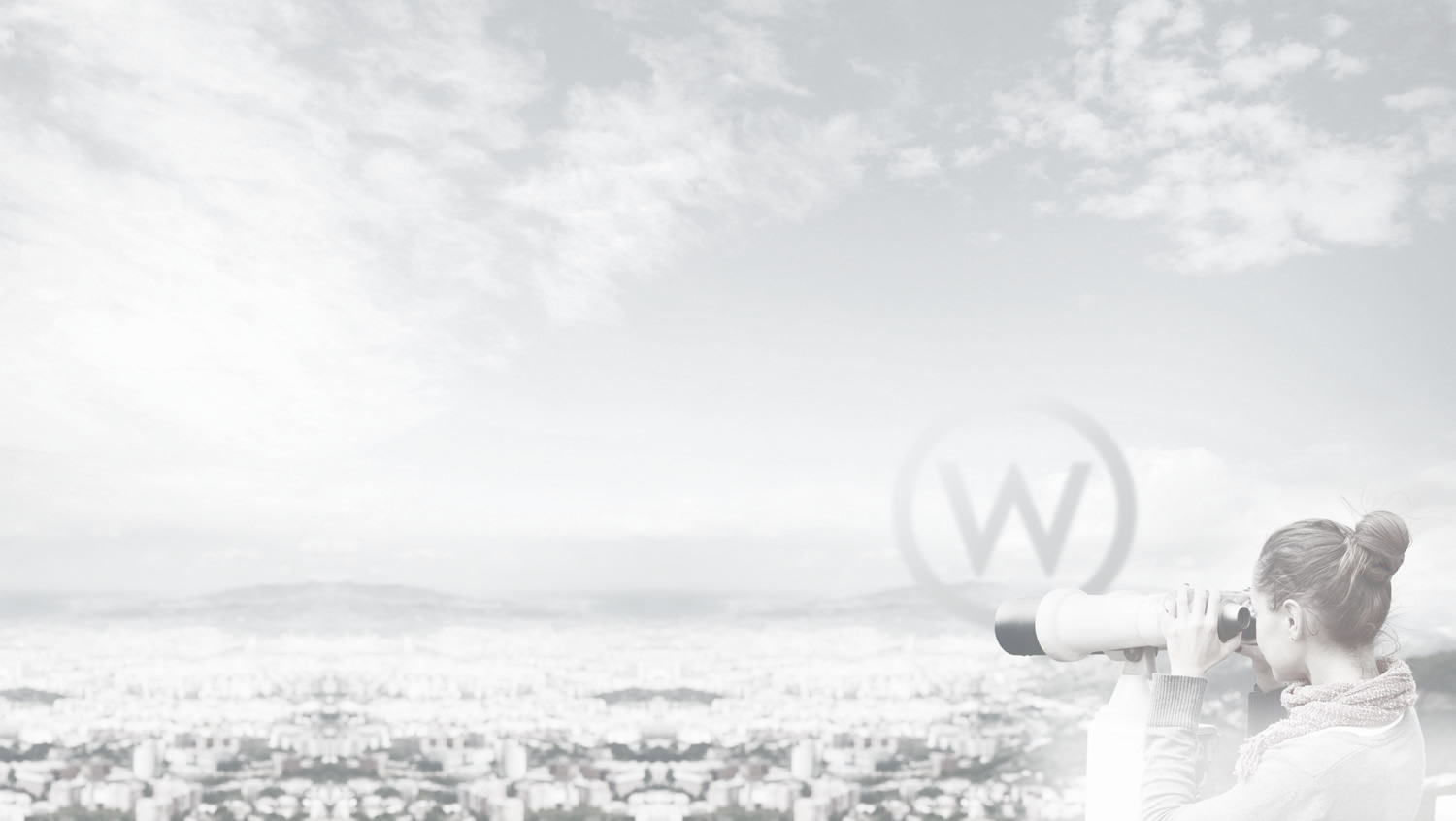 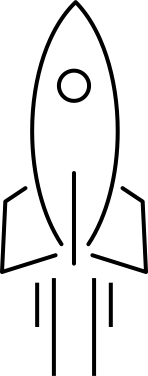 How to identify and seize growth opportunities in international markets in 2021
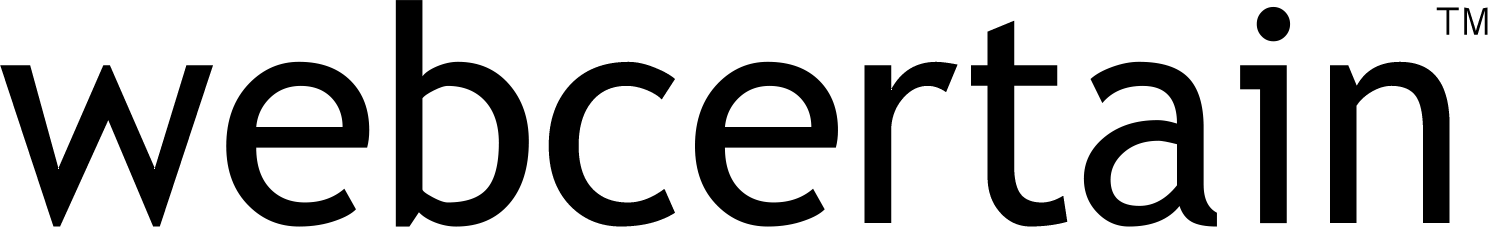 [Speaker Notes: Front cover – LONG title version – for the ‘sticks’, text and logo, use which colour suits your image best (choice of white, black or grey)]
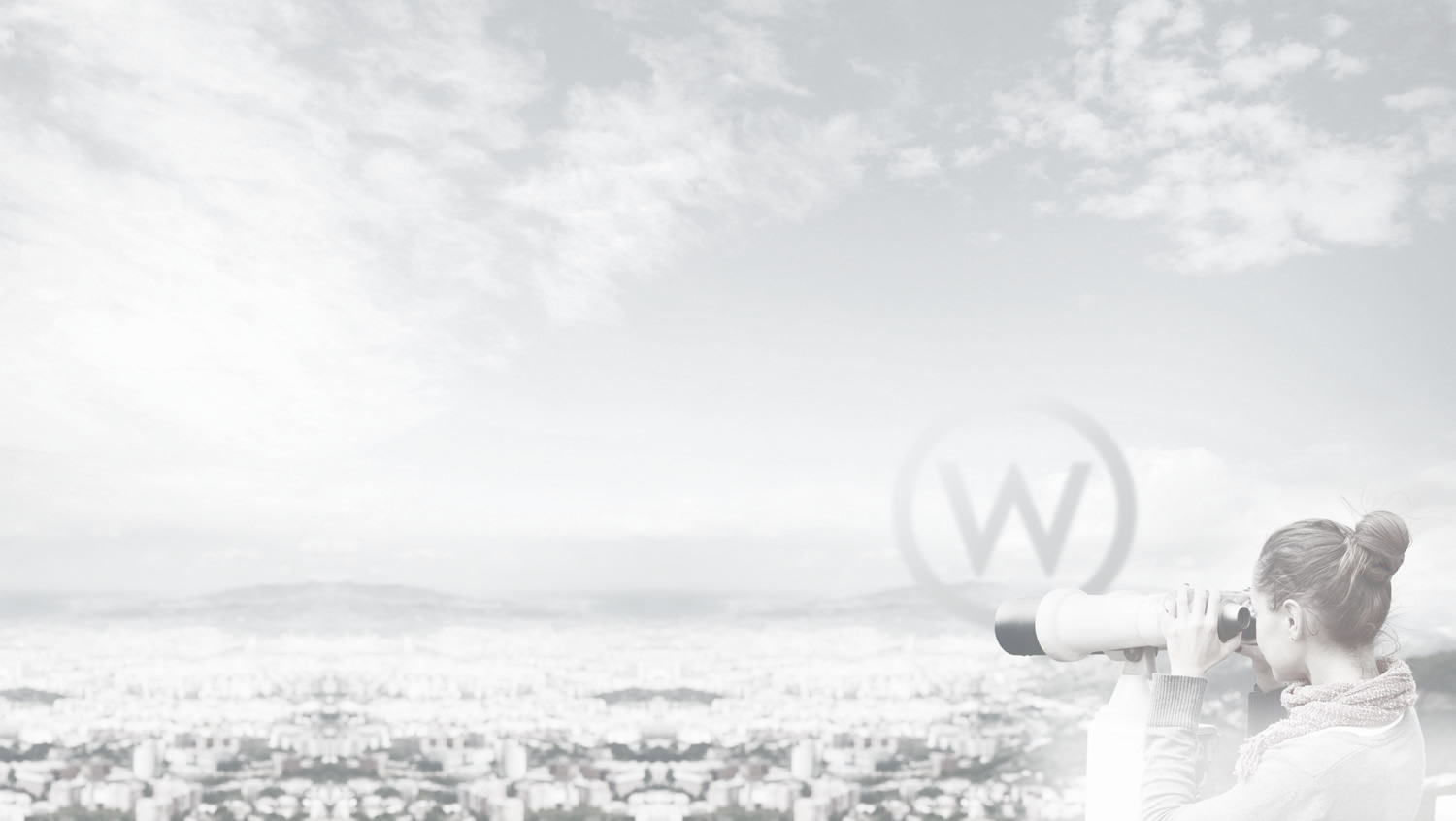 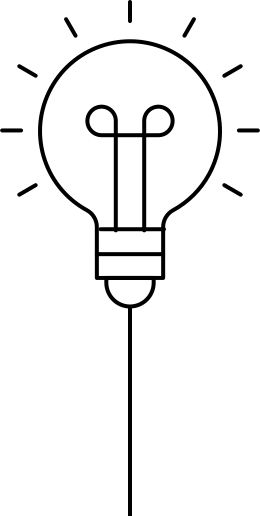 How to identify and seize growth opportunities in international markets in 2021
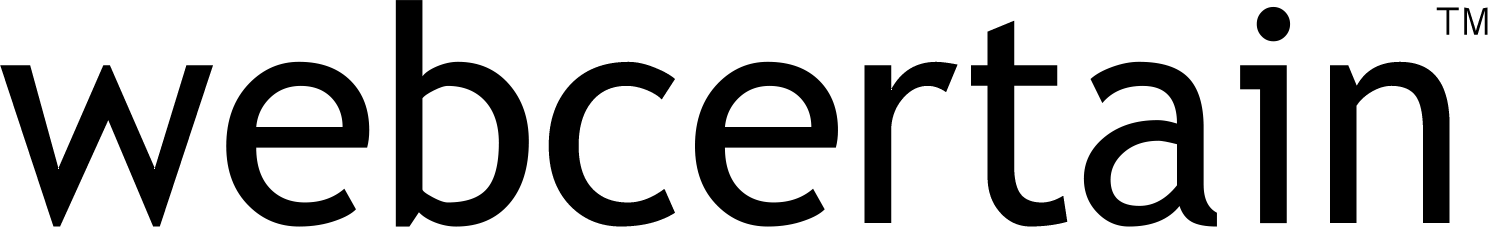 [Speaker Notes: Front cover – LONG title version – for the ‘sticks’, text and logo, use which colour suits your image best (choice of white, black or grey)]